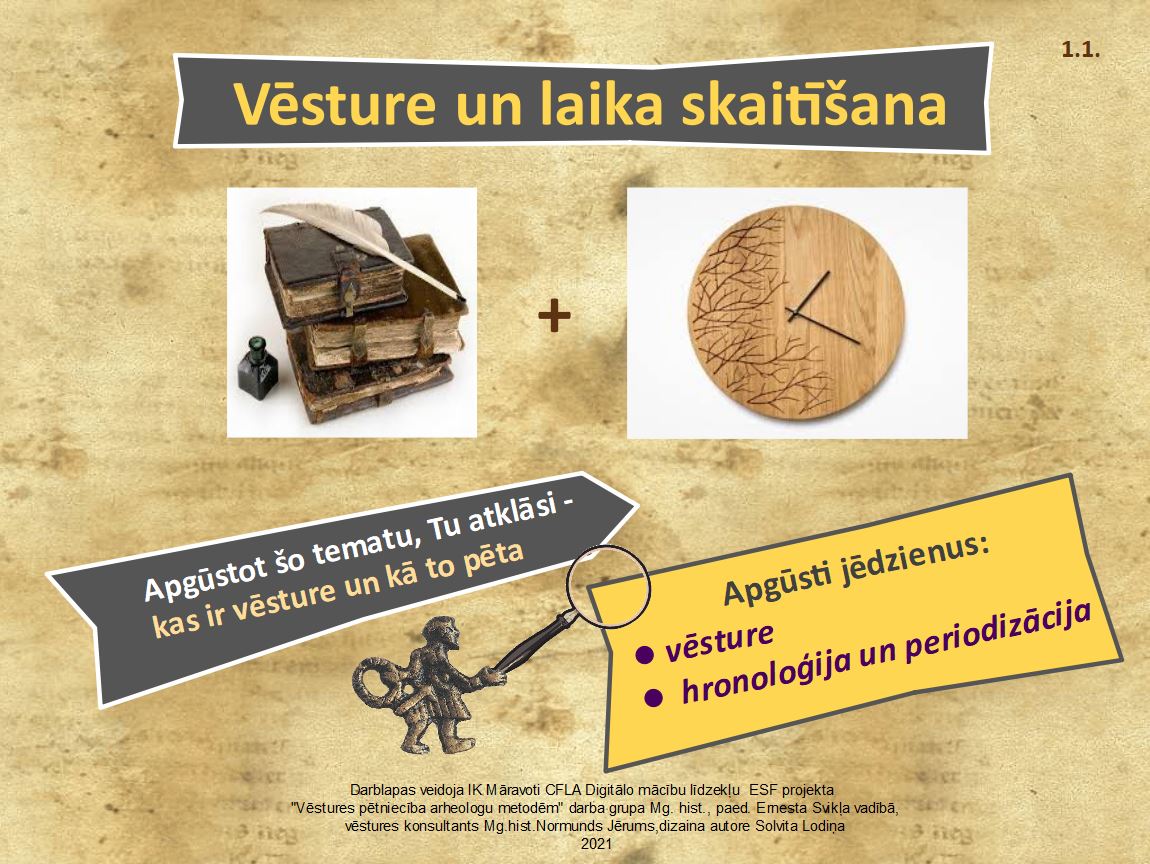 Skolēniem ar mācīšanās traucējumiem
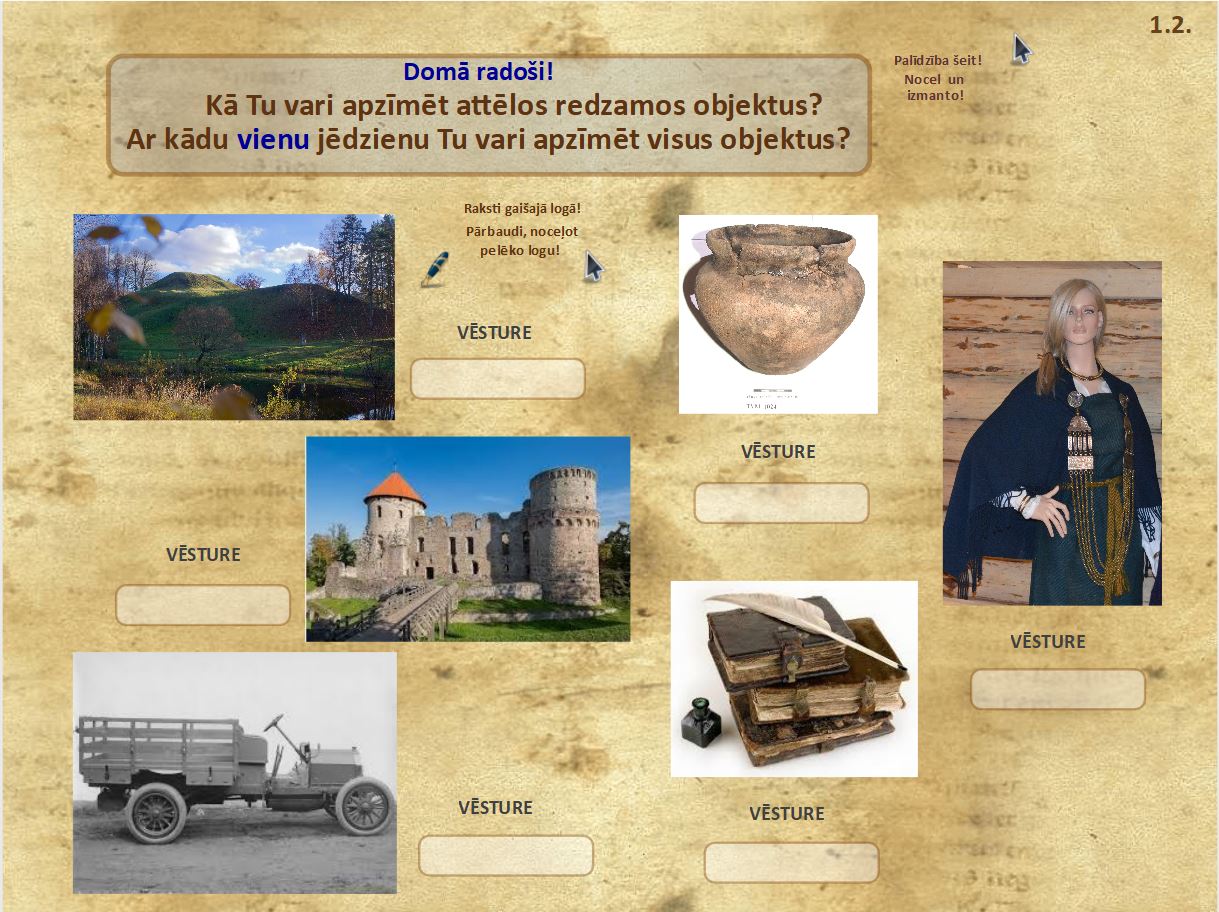 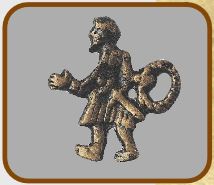 SENS
VECS
AIZMIRSTS
NOLIETOJIES
PAGĀTNE
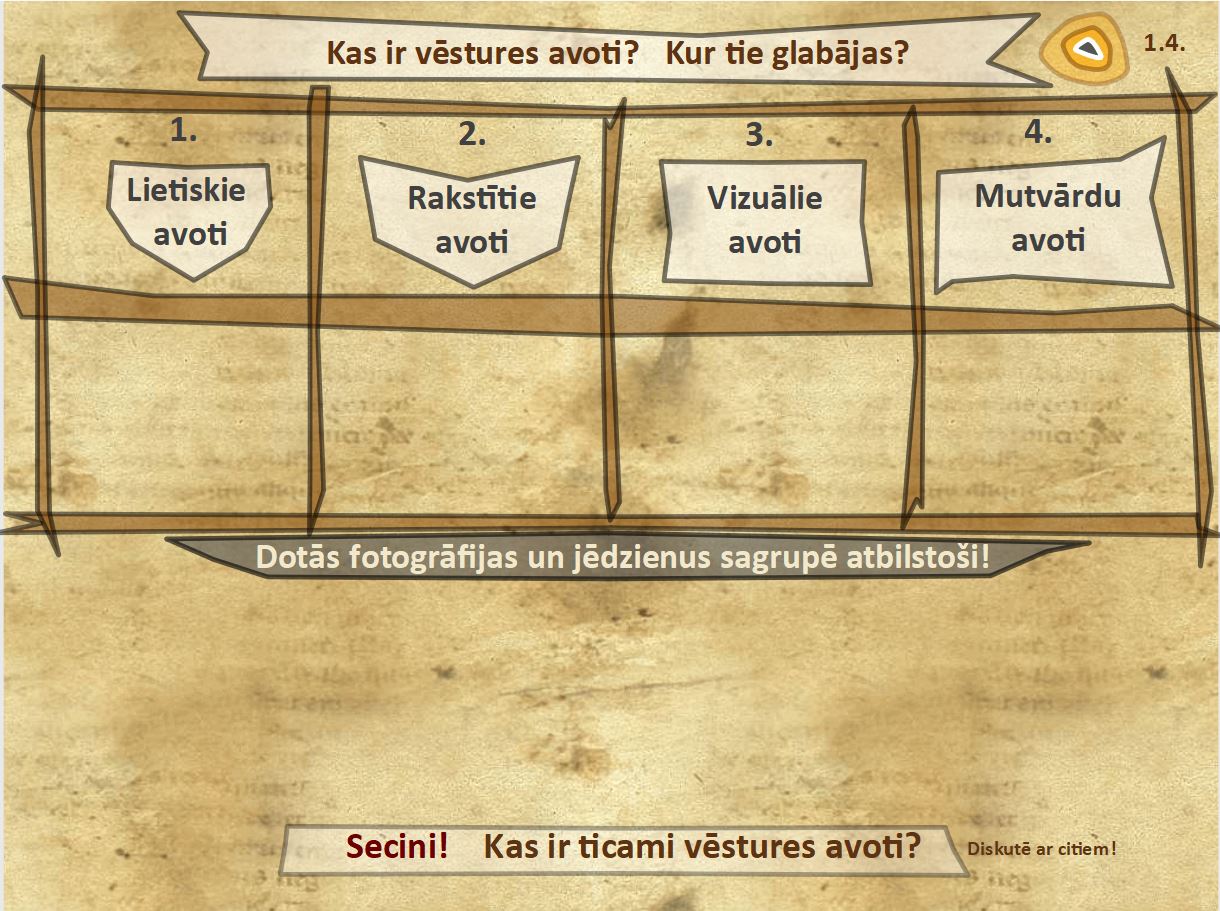 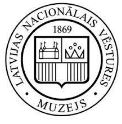 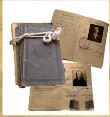 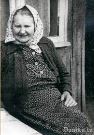 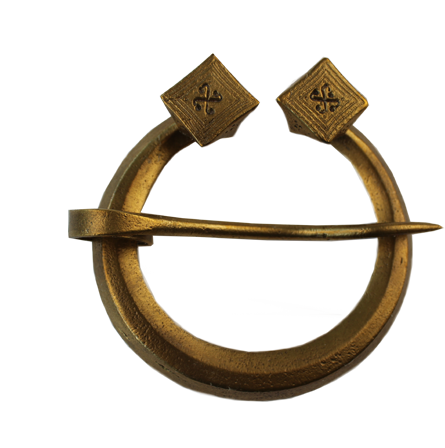 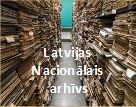 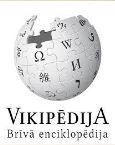 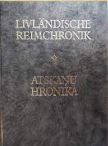 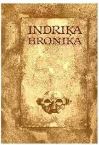 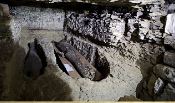 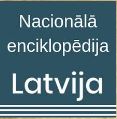 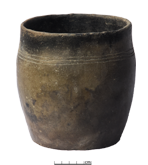 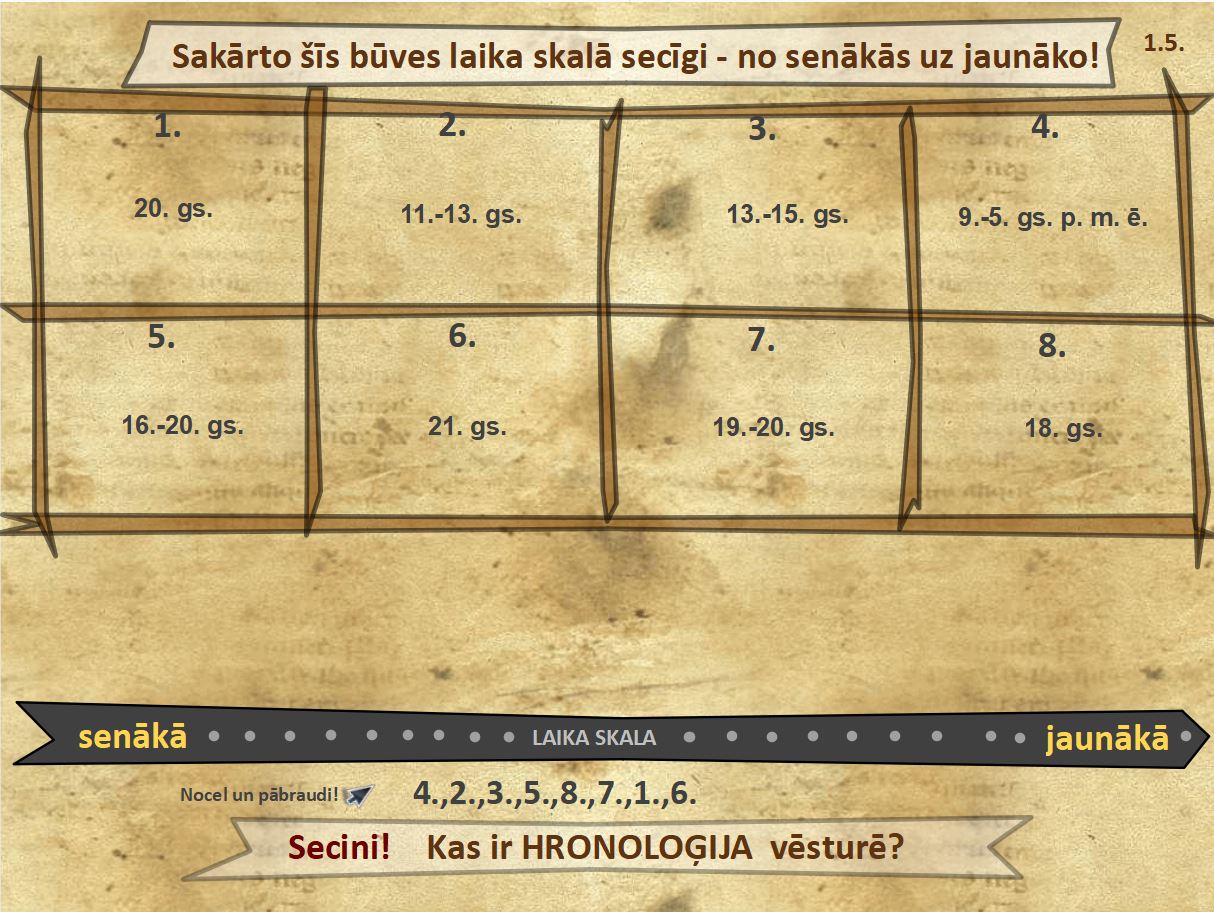 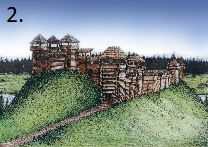 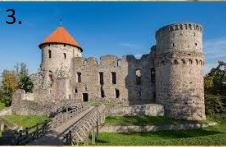 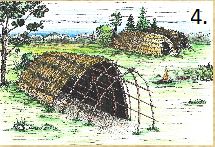 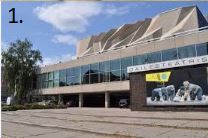 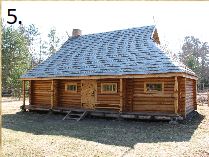 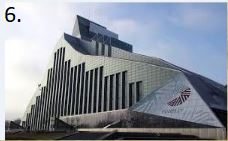 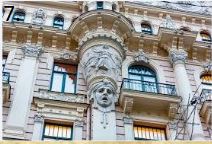 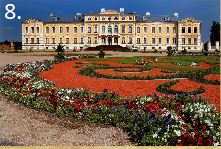 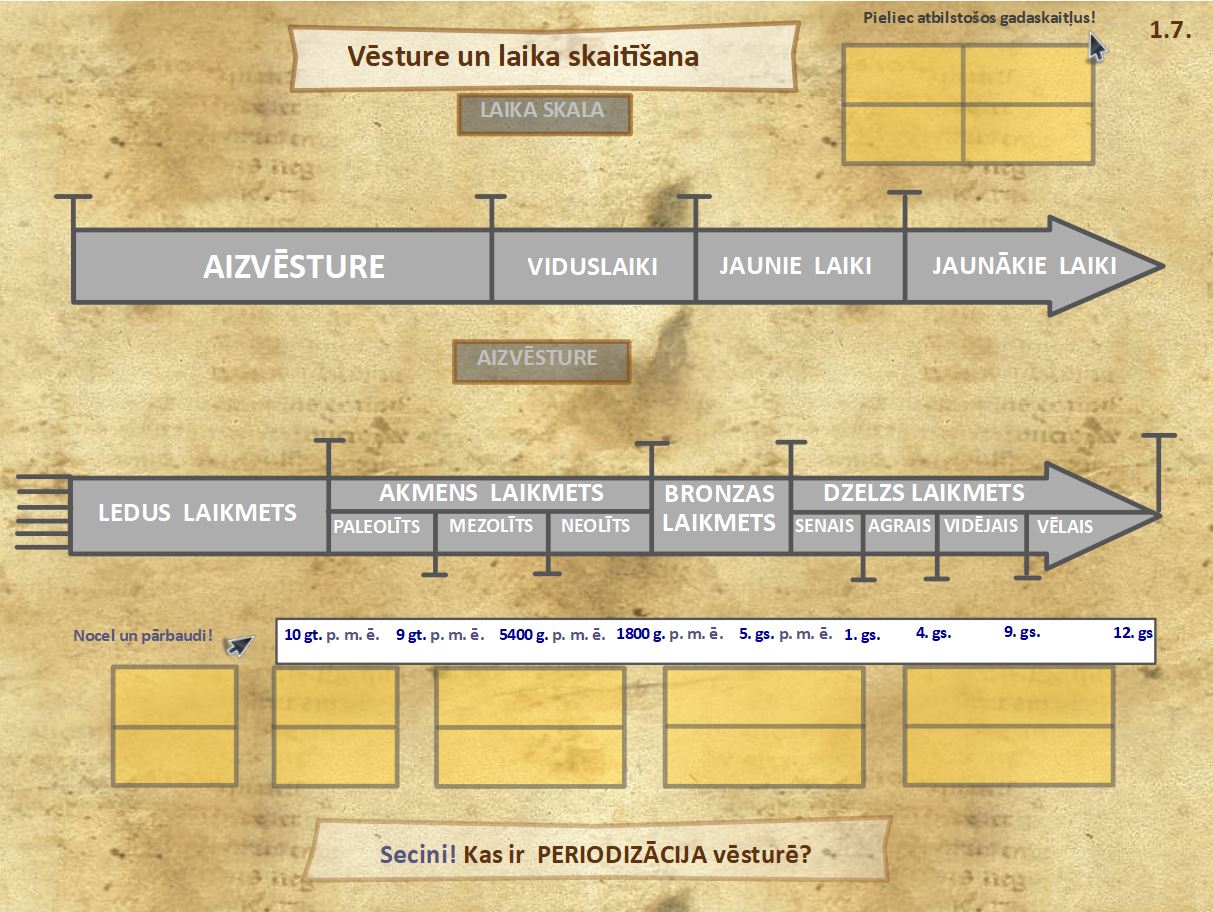 1914. g.
13. gs.
1492. g.
10.gt.p.m.ē.
5. gs. p. m. ē.
12. gs.
1. gs.
5400 g. p. m. ē.
10 gt. p. m. ē.
1800 g. p. m. ē.
9 gt. p. m. ē.
9. gs.
4. gs.
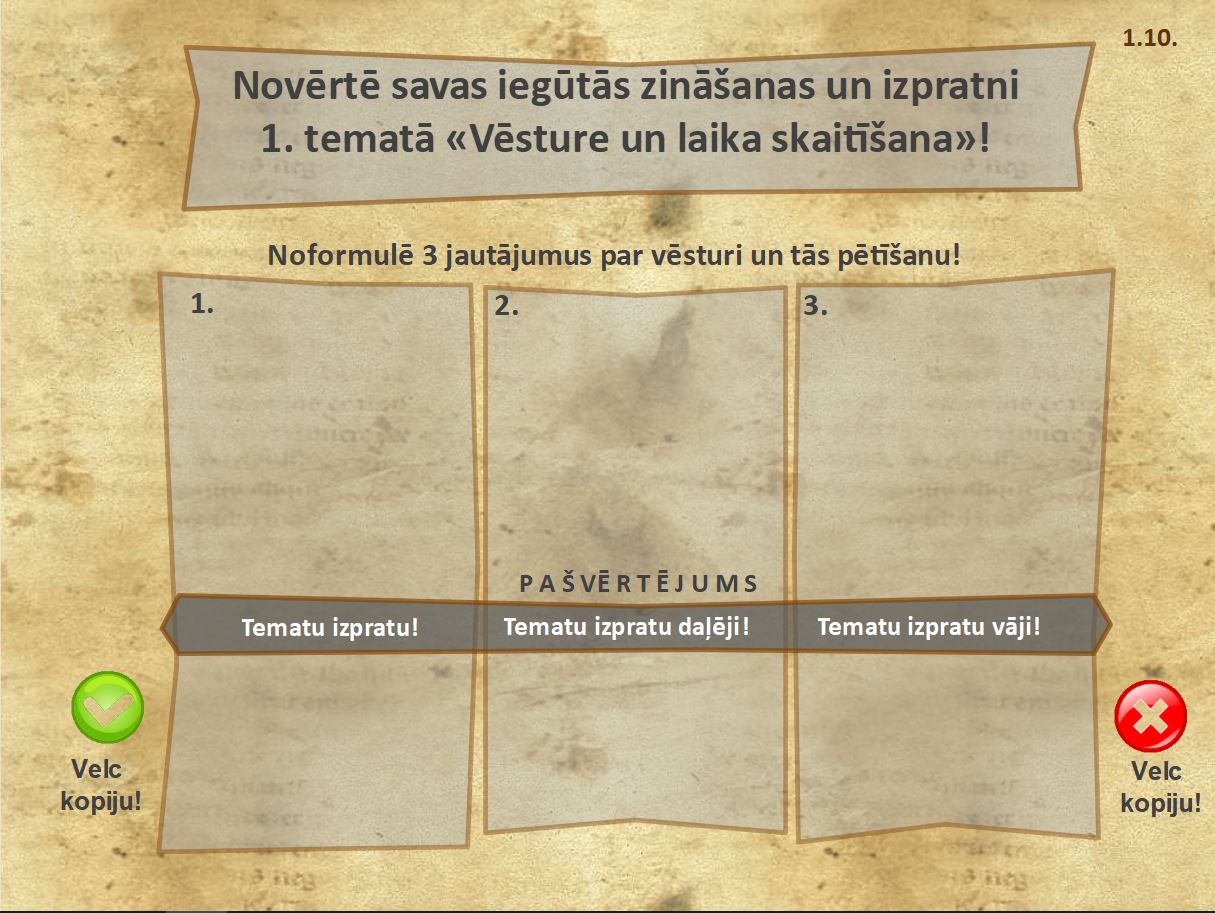